Unidad 1
Ministerio de la Mujer

Lección 3
Definición de la Mujer
Instituto de Líderes Cristianos
El Ministerio de la Mujer
Gabriela Tijerina-Pike, Ph.D.
¿Quién define a la mujer?
La sociedad
El diccionario
La biología
Dios
Instituto de Líderes Cristianos
El Ministerio de la Mujer
Gabriela Tijerina-Pike, Ph.D.
¿Quién define a la mujer?
La sociedad
¿Cómo lo hacemos?
¿De dónde partimos?
¿Quién tiene la razón?
¿Necesidades?
Instituto de Líderes Cristianos
El Ministerio de la Mujer
Gabriela Tijerina-Pike, Ph.D.
¿Quién define a la mujer?
b) El diccionario

Real Academia de la Lengua Española
Del lat. mulier, -ēris.
1. s. Persona del sexo femenino.
2. s. Mujer que ha llegado a la edad adulta.
3. s. Mujer que tiene las cualidades 
consideradas femeninas por excelencia. ¡Esa sí que es una mujer! 
ej. adj. Muy mujer.
4. s. Esposa o pareja femenina habitual, con relación al otro miembro de la pareja.
Instituto de Líderes Cristianos
El Ministerio de la Mujer
Gabriela Tijerina-Pike, Ph.D.
¿Quién define a la mujer?
c) La biología
Morfología
Anatomía
Fisiología
Instituto de Líderes Cristianos
El Ministerio de la Mujer
Gabriela Tijerina-Pike, Ph.D.
La biología
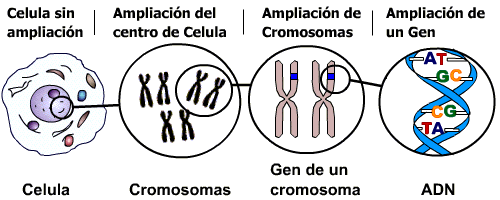 C-C-G-A
Instituto de Líderes Cristianos
El Ministerio de la Mujer
Gabriela Tijerina-Pike, Ph.D.
Célula, cromosoma, gen y ADN
				Ácido desoxirribonucleico
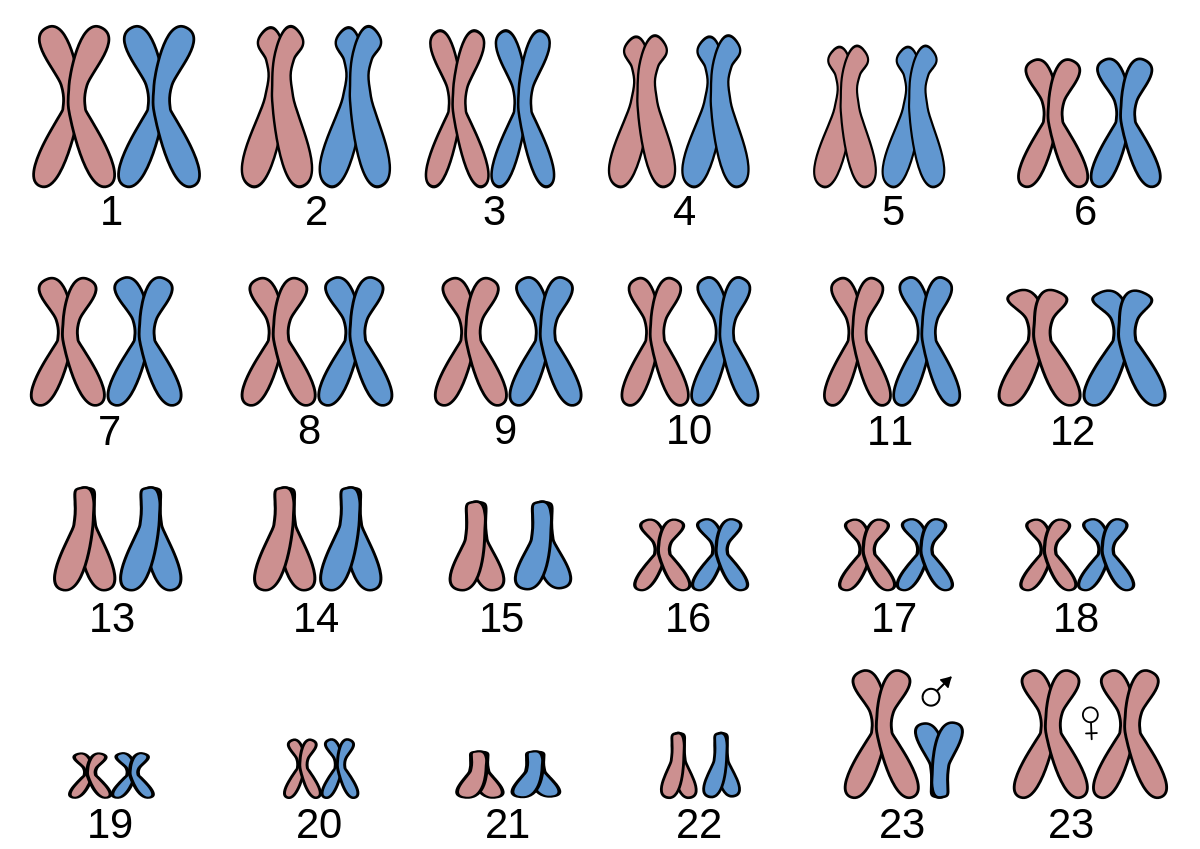 C-C-G-A
Instituto de Líderes Cristianos
El Ministerio de la Mujer
Gabriela Tijerina-Pike, Ph.D.
Célula, cromosoma, gen y ADN
				Ácido desoxirribonucleico
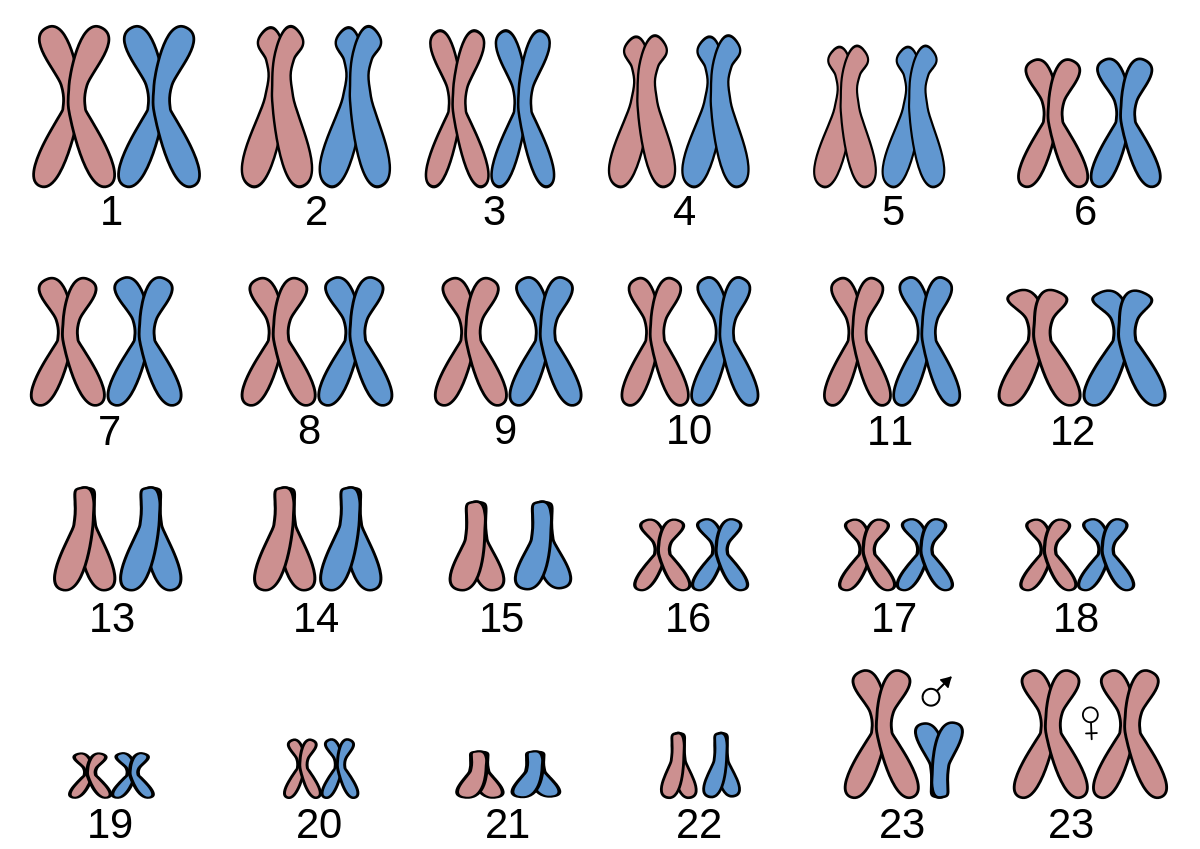 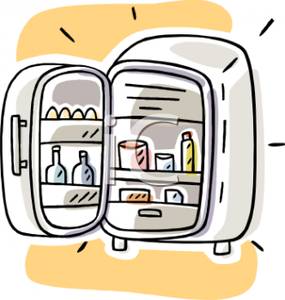 C-C-G-A
Instituto de Líderes Cristianos
El Ministerio de la Mujer
Gabriela Tijerina-Pike, Ph.D.
C-C-G-A
La biología
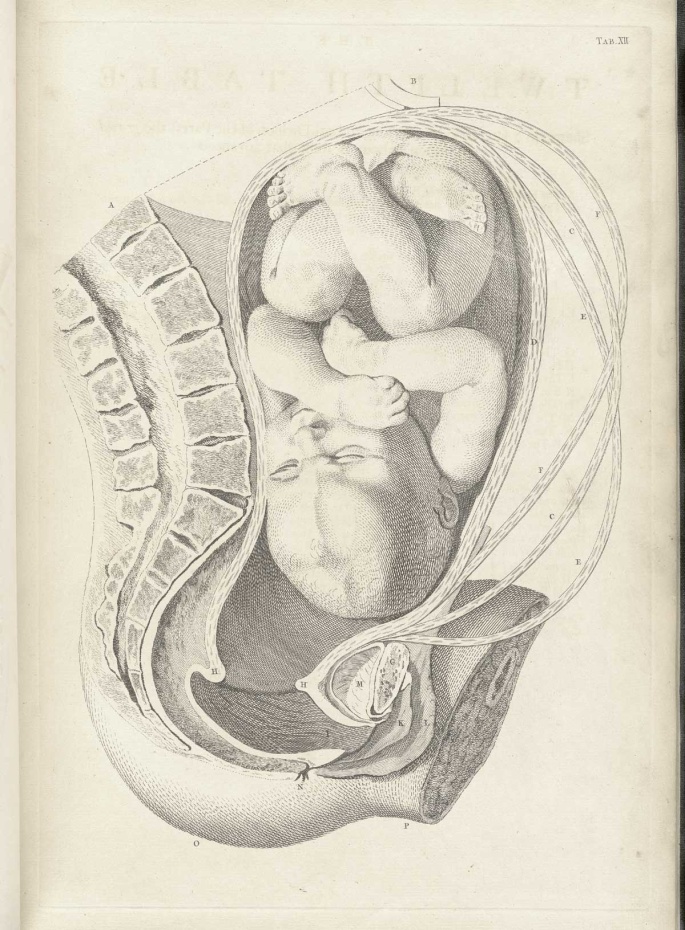 Anatomía
Fisiología
Raza
Físico
Inteligencia
Habilidades
Personalidad
Instituto de Líderes Cristianos
El Ministerio de la Mujer
Gabriela Tijerina-Pike, Ph.D.
¿Quién define a la mujer?
La sociedad
El diccionario
La biología
d) Dios
Instituto de Líderes Cristianos
El Ministerio de la Mujer
Gabriela Tijerina-Pike, Ph.D.
Unidad 1, Lección 3. TAREA #3 
Observar*  a hombres y a mujeres
Redactar una definición del hombre y de la mujer en un párrafo de no menos de 90 palabras y no más de 120 palabras.
* Conocimiento o Suposición
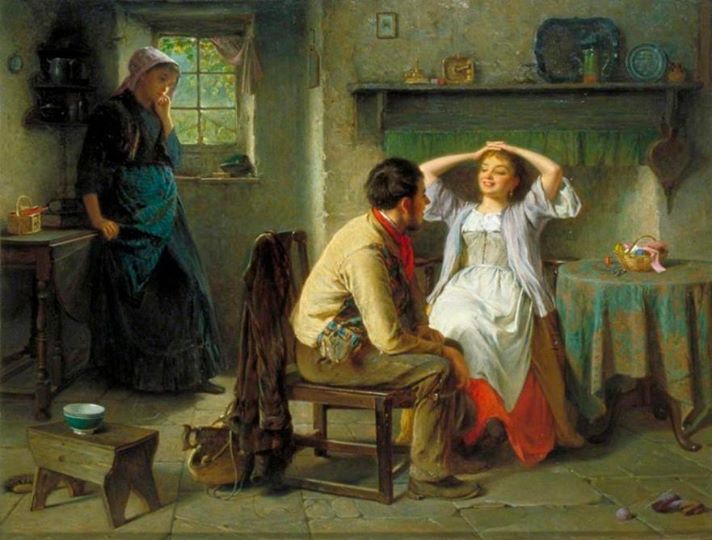